John Doe
Job Title
Lorem ipsum dolor sit amet, consectetuer adipis cing elit, sed diam nonummy nibh euismod tincidunt ut laoreet dolore magna aliquam erat volutpat. Lorem ipsum dolor sit amet, consectetuer adipis cing elit, sed diam nonummy nibh euismod.
Job Title / 20XX – Today
Lorem ipsum dolor sit amet, consectetuer adipis cing elit, sed diam nonummy nibh euismod tincidunt ut laoreet dolore magna aliquam erat volutpat.

Job Title / 20XX – Today
Lorem ipsum dolor sit amet, consectetuer adipis cing elit, sed diam nonummy nibh euismod tincidunt ut laoreet dolore magna aliquam erat volutpat.

Job Title / 20XX – Today
Lorem ipsum dolor sit amet, consectetuer adipis cing elit, sed diam nonummy nibh euismod tincidunt ut laoreet dolore magna aliquam erat volutpat.

Job Title / 20XX – Today
Lorem ipsum dolor sit amet, consectetuer adipis cing elit, sed diam nonummy nibh euismod tincidunt ut laoreet dolore magna aliquam erat volutpat.
OBJECTIVES
WORK EXPERIENCE
SOFT SKILLS
Creativity
Communication
Organization
Serious
HARD SKILLS
University / 20XX
Lorem ipsum dolor sit amet
 
University / 20XX
Lorem ipsum dolor sit amet
 
University / 20XX
Lorem ipsum dolor sit amet
 
University / 20XX
Lorem ipsum dolor sit amet
EDUCATION
LANGUAGES
Sport: Member of International Sport... I enjoy aerobics and cross country skiing.
Other: Italian films, Modern Literature,
HOBBIES
Other skills: 
Driving licence
Lorem ipsum dolor sit amet, consectetuer adipis cing elit, sed diam nonummy nibh euismod
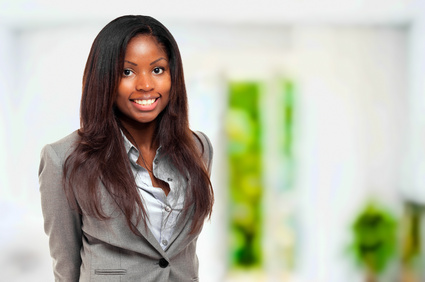 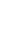 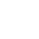 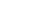